SP/11
The
Aeronautical Collaborative Ring (ACR)
Readying Your Enterprise for SWIM
Dario Rossilli
Chief Operating Officer

Dan Wilson
Product Marketing Director
05/03/2012
Commercial-in-Confidence
1
Presentation Overview
Corporate Introduction
About Ubitech
About IDS
Product Offering
SWIM Introduction
SWIM Explained
The Future with SWIM
Service Oriented Architecture
SWIM Benefits
Aeronautical Collaborative Ring (ACR)
ACR Core Capabilities
ACR Functional Services
ACR Adapters
The Future with ACR
Conclusion
Benefits of the ACR
Additional Information
Questions
05/03/2012
Commercial-in-Confidence
2
The Aeronautical Collaborative Ring (ACR)
Readying Your Enterprise for SWIM
Corporate Introduction
05/03/2012
Commercial-in-Confidence
3
About Ubitech
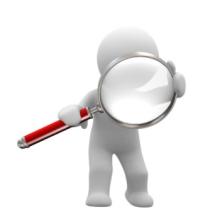 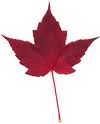 Canadian Corporation
located in Ottawa, Canada
Over 20% of annual turnover
is spent on research activities!
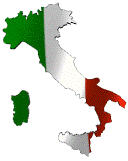 Subsidiary of Ingegneria Dei Sistemi (IDS)
located in Pisa & Rome, Italy
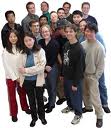 400+ Total Employees
Over 200 of which are dedicated to the aviation field
05/03/2012
Commercial-in-Confidence
4
History of Ubitech
Ubitech is Established in Ottawa, Canada
Ubitech Licenses its AFTN to
Ubitech Licenses its AFTN to
Ubitech Licenses its AFTN to
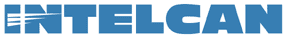 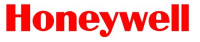 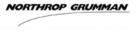 1986
1987
1988
1989
1990
1991
1992
1993
1994
1995
1996
1997
1998
1999
2000
2001
Ubitech enters the telecommunications message switching market.
Ubitech modifies its telecommunications message switch to be an ICAO compliant AFTN switch
Ubitech expands its product portfolio to include automated AIS systems.
Ubitech further expands its product portfolio to include automated Billing systems for Air Navigation and Airport purposes.
05/03/2012
Commercial-in-Confidence
5
History of Ubitech (Cont’d)
Ubitech becomes Market Leader in AIS/AIM system sales*
Ubitech earns second largest market share in AMHS sales**
Ubitech is wholly acquired by Ingegneria Dei Sistemi (IDS)
Ubitech ends licensing deals and markets direct
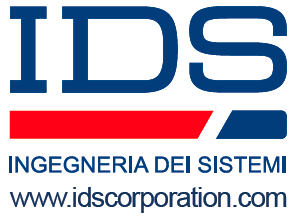 2002
2003
2004
2005
2006
2007
2008
2009
2010
2011
2012….
Ubitech redevelops its AFTN switch as a compliant AMHS switch
Ubitech expands its product portfolio into a full service AIS/AIM offering
Ubitech receives funding from the Canadian Government for further AIM development
Ubitech successfully completes  AMHS interoperability testing between Thailand and Singapore
*The AIS/AIM Equipment and services market 2009-2018 – PMI Media Ltd.
**The AMHS Market – a PMI Media Report
05/03/2012
Commercial-in-Confidence
6
Who is IDS?
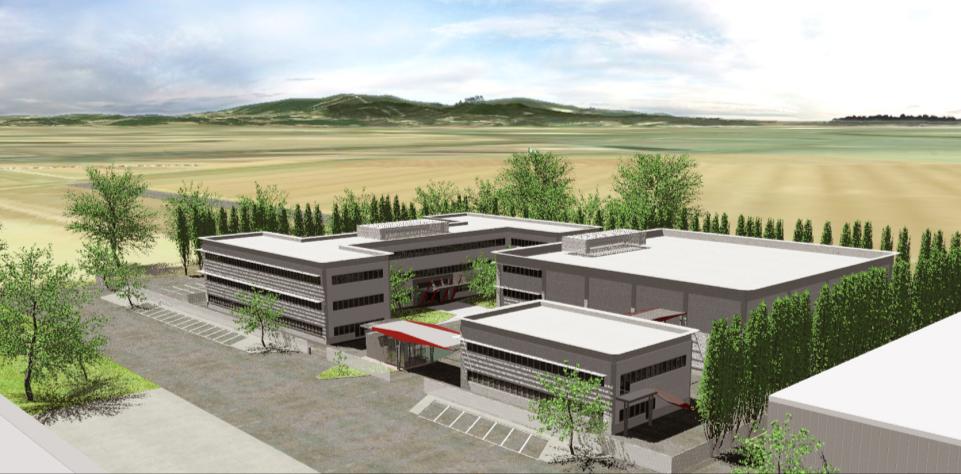 Pisa
IDS Ingegneria Dei Sistemi, founded in 1980, is a world leader as a high technology solution provider in selected niche defense and civil market sectors


Private capital

Independent of other companies or agencies both at stock level and at decision level

IDS group totals 400+ persons, 75% with technical degrees

IDS’s Quality System is certified ISO 9001 Ed. 2008

IDS has the highest Military Clearance
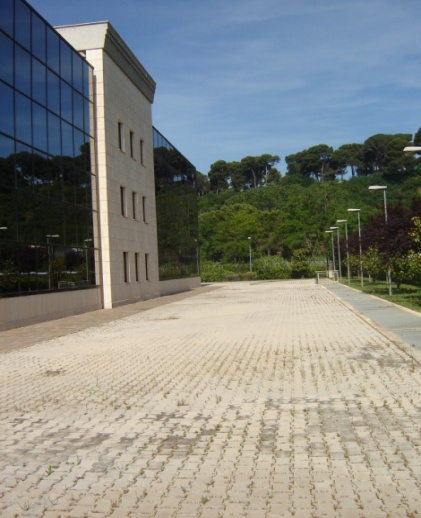 Rome
05/03/2012
Commercial-in-Confidence
7
Global Corporation
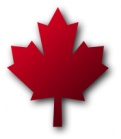 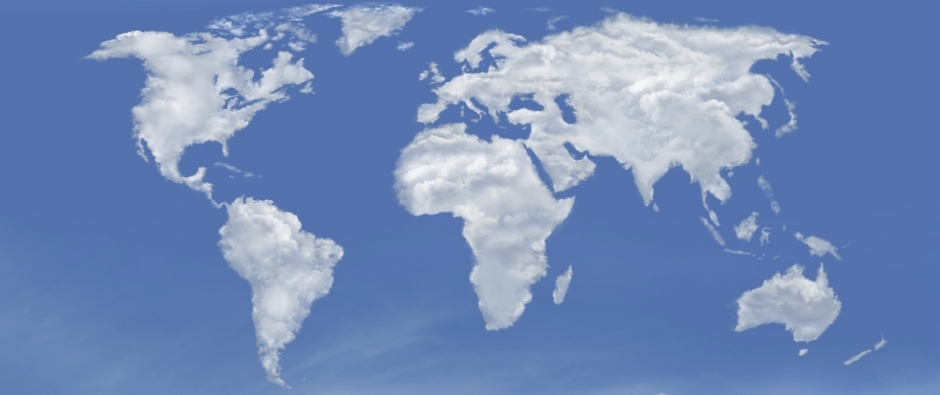 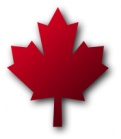 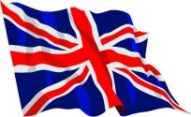 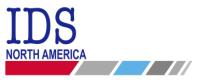 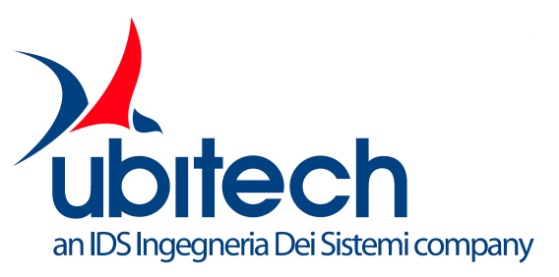 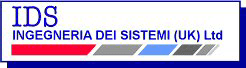 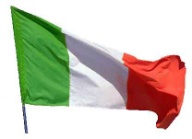 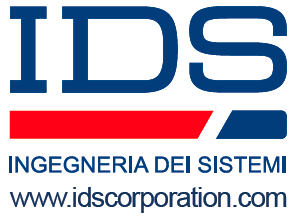 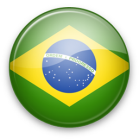 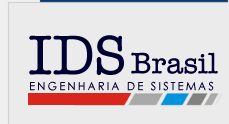 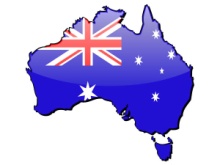 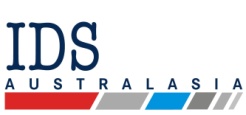 Local offices across the world provide expertise, services, and 24/7 support for customers with time, quality, and cost critical requirements.  
Highly trained distributors and agents extend the IDS Network to nearly every country in the world
05/03/2012
Commercial-in-Confidence
8
IDS Organization Structure
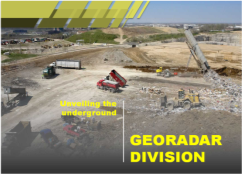 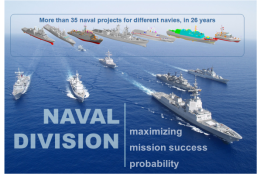 Ubitech is now part of the
Air Navigation Division
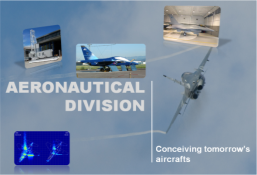 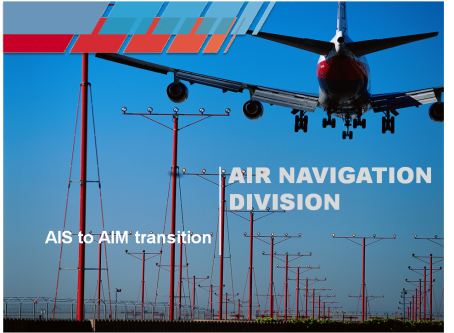 05/03/2012
Commercial-in-Confidence
9
Worldwide References
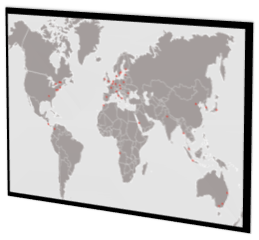 Eurocontrol, Belgium
ACG, Austria
LVNL, Netherlands
SLV, Denmark
IAA, Ireland
STNA, France
Airfrance, France
CECAF, Spain
ISDEFE, Spain
AENA, Spain
DFS, Germany
Fraport, Germany
Lufthansa, Germany
ENAV, Italy
CIGA, Italy
ASSI, UK
Navtech, Sweden
LFV, Sweden
FINAVIA, Finland
Latvian CAA, Latvia
PANSA, Poland
CAA, Czech Republic
CAA, Cyprus
NavCanada, Canada
SENAM, Mexico
FAA, USA
NOAA, USA
Jeppesen, USA
UAEAC, Colombia
DECEA, Brazil
Moroccan CAA, Morocco
GACA, Saudi Arabia
CAA, Angola
AAI, India
Chinese CAA, China
DCA, Malaysia
Indonesian CAA, Indonesia
Airservices Australia, Australia
RAAF, Australia
Taiwanese CAA, Taiwan
KAC, South Korea
JCAB, Japan
ATCAJ, Japan
JCAA, Jamaica
IDAC, Dominican Republic
NAATC, Curacao
Aerocivil, Colombia
CAAB, Botswana
NACL, Zambia
DGCA, Kuwait
Oro Navigacija,  Lithuania
Aerothai, Thailand
AASL, Sri Lanka
NANSC, Egypt
MoldATSA, Moldova
CAA, Uganda
ECAA, Ethiopia
CAA, DR Congo
PJIA, St. Maarten
CAF, Fujairah
ICAA, Iraq
CAA, Turkmenistan 
AZANS, Azerbaijan
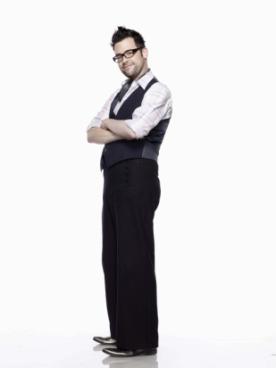 05/03/2012
Commercial-in-Confidence
10
Product Offering
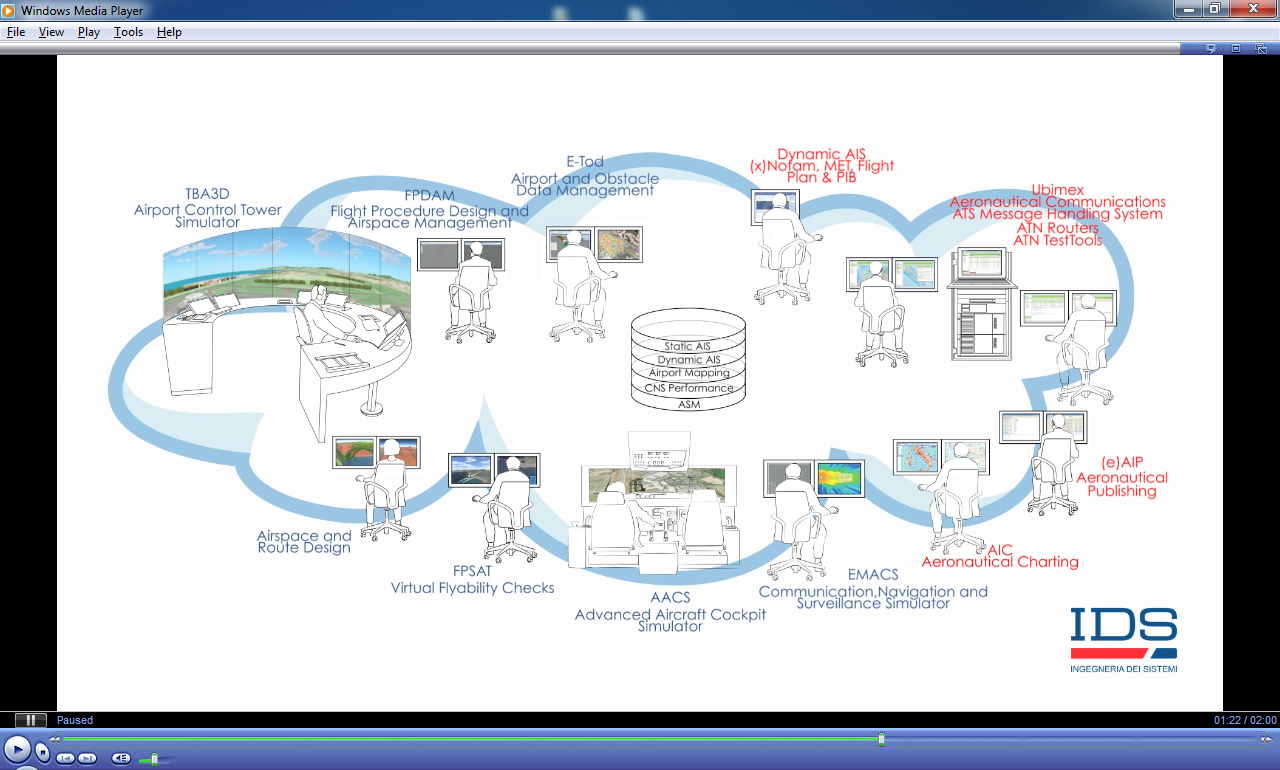 05/03/2012
Commercial-in-Confidence
11
IDS Acquisition of UTI
Complete product offering for Aeronautical Information Management & Communications
Largest human resource base of aeronautical experts dedicated to this field (200+)
Global corporation with an extensive network of dedicated local resellers
Adopted a stringent development process in compliance to SWAL 3 and ESARR
Substantial increase in investment in research & development in Ubitech’s core markets
05/03/2012
Commercial-in-Confidence
12
The Aeronautical Collaborative Ring (ACR)
Readying Your Enterprise for SWIM
SWIM Introduction
05/03/2012
Commercial-in-Confidence
13
SWIM Explained
SWIM		
Acronym:	System Wide Information Management
Definition:	SWIM is an open, flexible, and secure information management architecture and technology infrastructure designed to facilitate the sharing of ATM system information to all ATM stakeholders at all points along the information lifecycle.
Key Technology:	SWIM employs Service Oriented Architecture (SOA) which relies on the development and international adoption of open standards for system interfaces and data exchange.
Sponsors:	FAA NextGen & Eurocontrol SESAR
05/03/2012
Commercial-in-Confidence
14
SWIM Explained (Cont’d)
Stakeholders:	Pilots
Airports
Airlines
Civil Aviation Authorities
Air Navigation Service Providers (ANSPs)
Meteorological Authorities
Military
More…
Data types:	Static Aeronautical Data
Dynamic Aeronautical Data
Flight trajectory
Aerodrome operations
Meteorological
Air traffic flow
Surveillance
Capacity and demand
05/03/2012
Commercial-in-Confidence
15
Today and Tomorrow (SWIM)
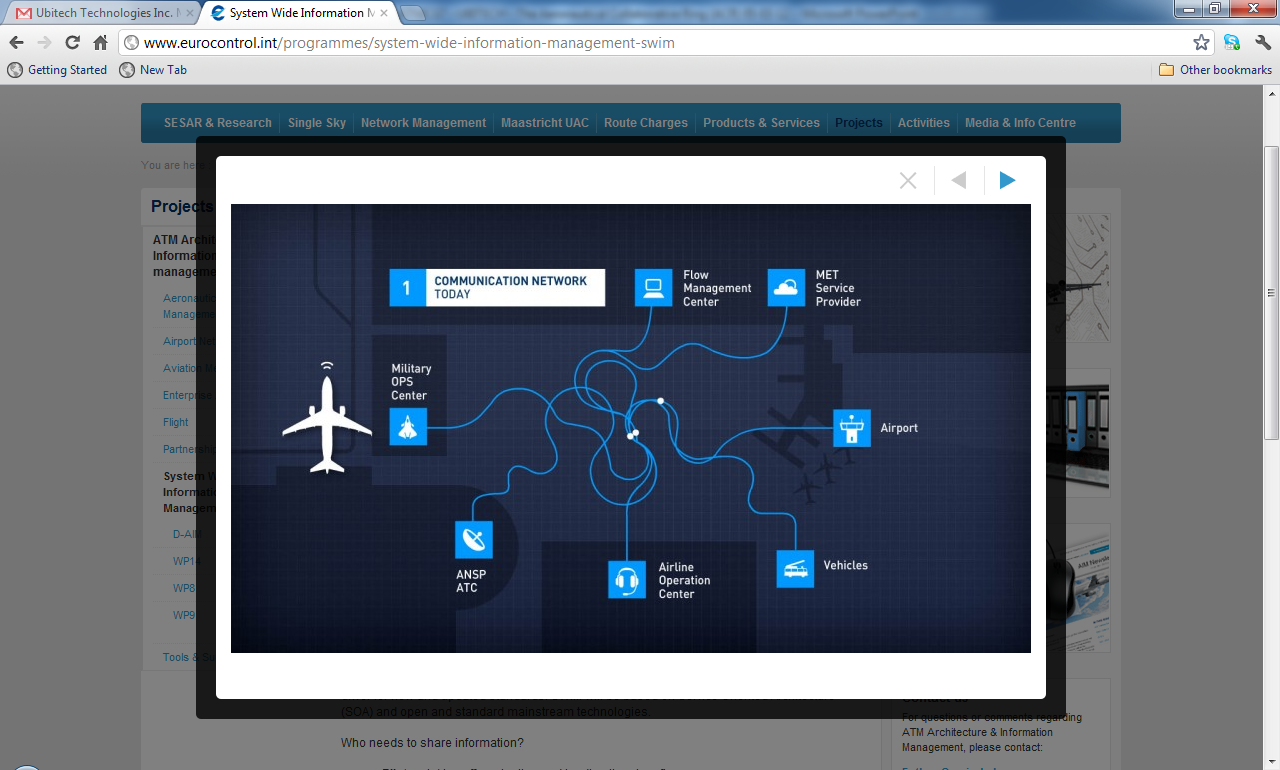 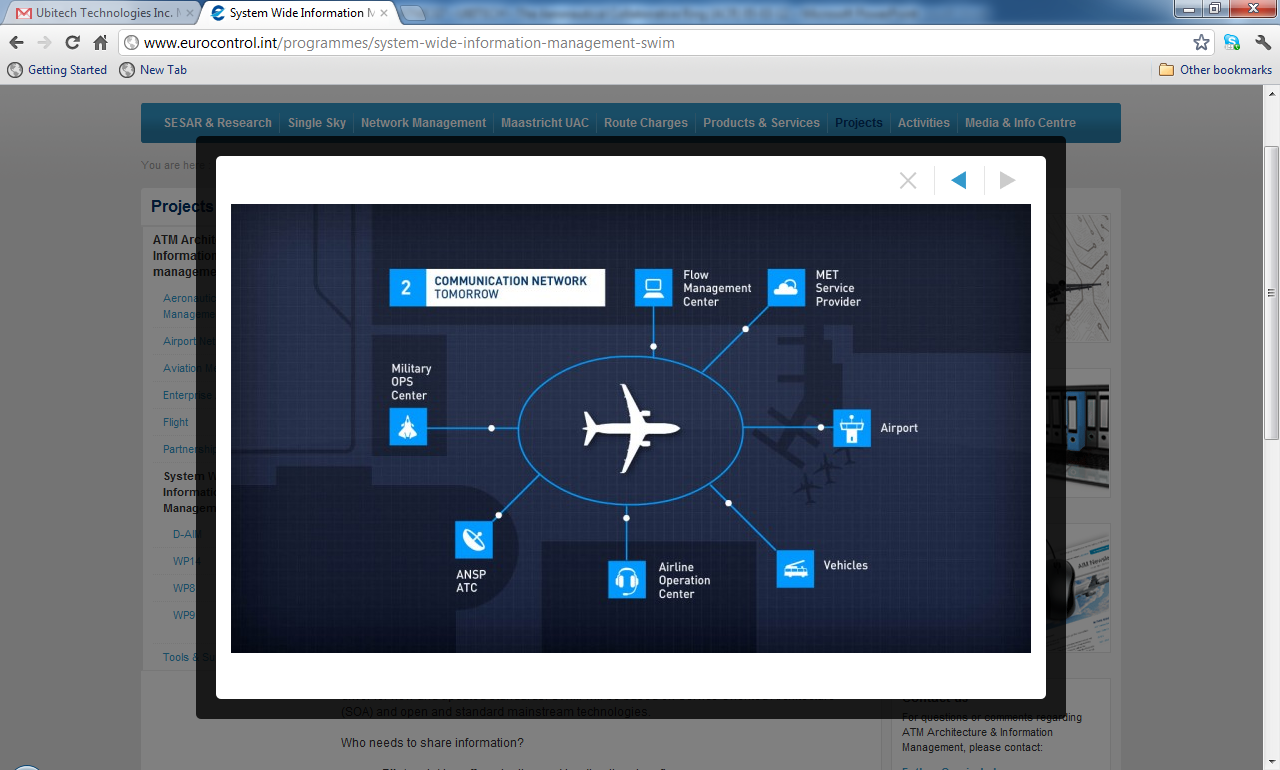 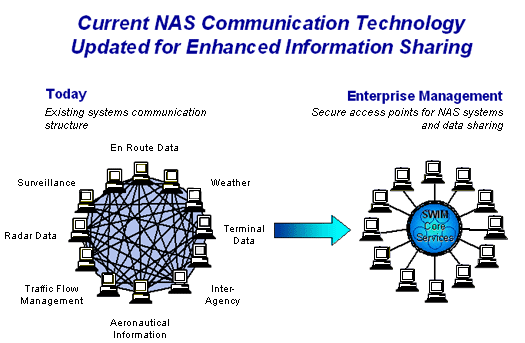 Source: www.eurocontrol.int/programmes/system-wide-information-management
Source: http://www.faa.gov/about/office_org/headquarters_offices/
ato/service_units/techops/atc_comms_services/swim/program_overview/
Removal of the traditional point-to-point communications environment
Creation of with an enterprise service bus (ESB) that provides secure interoperability between enterprise applications
s
Commercial-in-Confidence
16
Service Oriented Architecture (SOA)
Architectural approach for organizing and using services to support interoperability
Helps align software applications with business requirements and provide quicker, cheaper adaptation to future requirements
Leverages reusable technology and information
Decouples the development of business applications from the information technology
Description
Service
Description
Service
Service
Service Description
Service
Service Provider
Service Provider
Service Provider
Publish
Service Registry
/Broker
Data Exchange
Service Requestor
Find
Client
05/03/2012
Commercial-in-Confidence
17
Benefits of SWIM
By assuring the provision of quality information to the right people at the right time, SWIM will:
Improve the efficiency of airspace usage
Increase aviation safety through common situational awareness
Reduce environmental impact
Shrink infrastructure costs through standardized system interfaces
05/03/2012
Commercial-in-Confidence
18
The Aeronautical Collaborative Ring (ACR)
Readying Your Enterprise for SWIM
Aeronautical Collaborative Ring
05/03/2012
Commercial-in-Confidence
19
ACR Project
R&D project in partnership between Ubitech, IDS, & ENAV (Italian ANSP)
Deliver an infrastructure to enable seamless information sharing across the enterprise
Build an enterprise Service Bus (ESB) to provide secure interoperability between enterprise applications
To be developed and delivered in an iterative fashion over 2 years
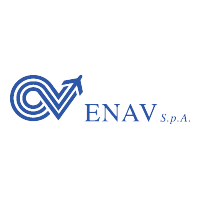 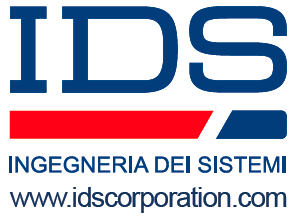 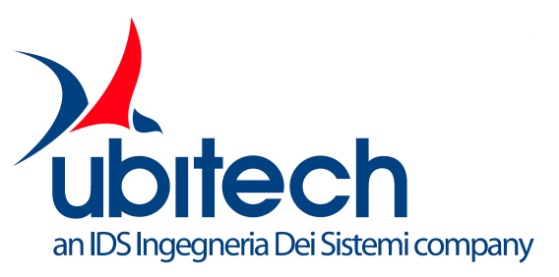 05/03/2012
Commercial-in-Confidence
20
Aeronautical Collaborative Ring
ATFM
Airspace Management & Design
Electromagnetic Analysis
Airline Dispatch
Terrain & Obstacle Management
Flight Data
Service
Aeronautical
Information
Service
Surveillance
Data Service
ATM/ATC
Flight Procedure
Design
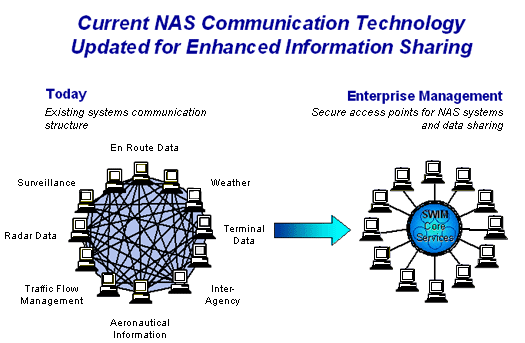 Reporting
Messaging
Briefing
Service
Navigation
Database
Service
Flight Management
Systems (FMS)
Simulation
Aeronautical
Collaborative Ring
Notifications & Alerts
Mapping
Service
Authentication
Airport CDM
Service
Airport CDM & AODB
Weather
Systems
Security
Weather
Service
ATS Messaging
Service
General
Aviation
AIM/AIS
SWIM
Service
Search &
Rescue
Global SWIM
AMHS/AFTN
05/03/2012
Commercial-in-Confidence
21
ACR Core Capabilities
Messaging –decoupled communication and interoperability between distributed end-user applications.  ACR supports Request/Reply, Publish/Subscribe, and Push/Pull communications.
Authentication –standardized, secure, and consolidated access to information, abstracting consumers from the complexity that lies behind in the backend systems.  ACR infrastructure supports multiple authentication levels as well as promotion/demotion of the user authentication.
Security –protection of Confidentiality, Integrity and Availability.  ACR implements security principles of access control, accountability, authenticity, non-repudiation and reliability.
05/03/2012
Commercial-in-Confidence
22
ACR Core Capabilities (Cont’d)
Notifications & Alerts –interaction services for applications communicating through ACR.  Allows connected applications to publish event notifications and alerts, enable subscribers to express their interests in receiving events, and mediate published notification and alerts to affected subscribers.
Reporting – collects, stores and retrieves all relevant information exchanged during the communication sessions via the ACR Interfaces. It provides means for recording/ logging the data exchange as well as functionality for recorded data retrieval.
05/03/2012
Commercial-in-Confidence
23
ACR Functional Services
Aeronautical Information Service – provides exchange of aeronautical data in AIXM format using an enhanced Web Feature Service (WFS) to provide AIXM baseline data, AIXM deltas, and xNOTAMs.
Flight Data Service – enables exchange of flight object information in FIOPS and FIXM formats using WFS.
Surveillance Data Service – enables exchange of aircraft position information in ASTERIX Category 62 in XML & BXML WFS.
Weather Service – provides exchange of weather data in WXXM format using WFS.
Briefing Service – provides exchange of consolidated AIS and MET information in upcoming ePIB format using Web Service (WS).
05/03/2012
Commercial-in-Confidence
24
ACR Functional Services (Cont’d)
Navigation Database Service – provides exchange of aeronautical data in ARINC 424A in XML/BXML using WFS which can be used to directly populate the FMC.
Mapping Service – provides the exchange of aeronautical/geographical data and satellite imagery in the form of maps using Web Mapping Service (WMS).  Aeronautical chart types with predefined styles and symbology are supported.
Airport CDM Service – provides the exchange of airport operations information in AOXM format using WFS.
ATS Messaging Service – provides capability to send and receive messages over the AMHS or AFTN networks.
SWIM Service – enabling connection of end-user applications, connected to ACR, with other SWIM-compliant functional services all over the world.
05/03/2012
Commercial-in-Confidence
25
ACR Adaptors
Most systems in operation today are not SWIM compliant and cannot be replaced quickly
Through the use of ACR Adapters these non-SWIM systems can be made active participants in the ACR
Flight Data
Service
Aeronautical
Information
Service
Surveillance
Data Service
Reporting
Messaging
Briefing
Service
Navigation
Database
Service
Aeronautical
Collaborative Ring
SWIM-Compliant
Application
Notifications & Alerts
Mapping
Service
Authentication
Airport CDM
Service
Security
Weather
Service
ACR Adapter
Non-Compliant
Application
ATS Messaging
Service
SWIM
Service
ACR Interface
Custom
Interface
05/03/2012
Commercial-in-Confidence
26
Operational Concept
ANSPs are responsible for the data and making it available to Stakeholders
ACR can facilitate this collaborative data sharing while still keeping data ownership within the related ANSP
Access to data by Stakeholders should be regulated by the ANSP
ACR provides access-level security down to the attribute level
Example:
Coordination of GeoBorders for adjoining airspaces of different ANSPs
05/03/2012
Commercial-in-Confidence
27
Towards Global SWIM with ACR
National ACR
Individual states implement ACR
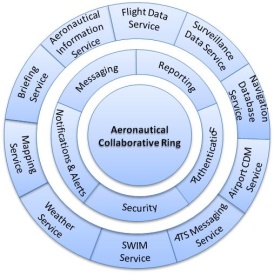 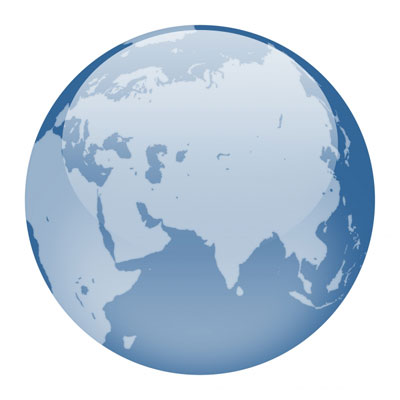 Regional ACR
Through bi-lateral coordination, states grant access to the ACR to regional peers
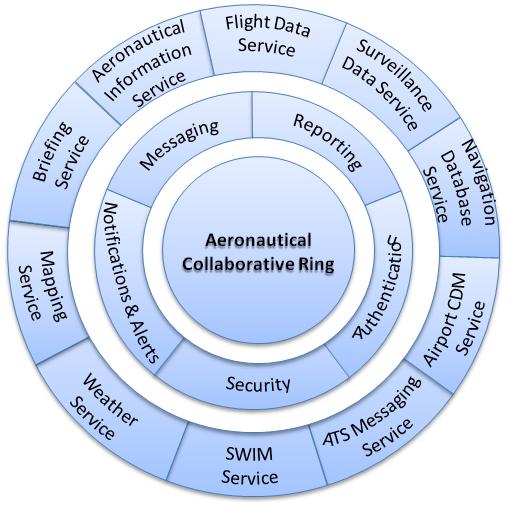 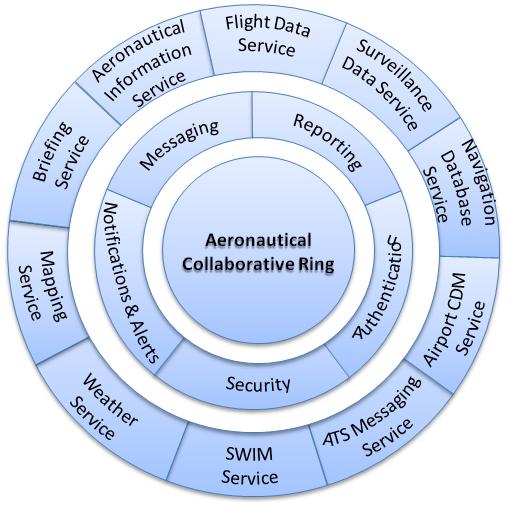 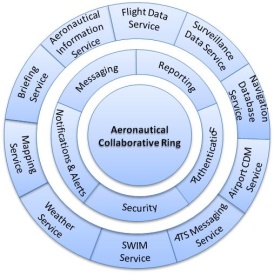 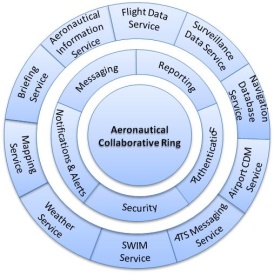 Global ACR
As ACR implementation expands at the national and regional level, global coordination can occur
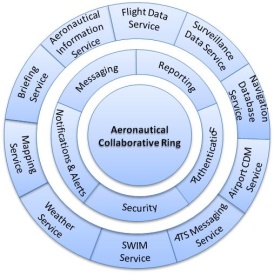 ACR is SWIM-compliant and therefore is compatible
with other non-ACR SWIM infrastructure
05/03/2012
Commercial-in-Confidence
28
The Aeronautical Collaborative Ring (ACR)
Readying Your Enterprise for SWIM
Conclusion
05/03/2012
Commercial-in-Confidence
29
Why start today?
The ACR provides these direct technical benefits immediately:
Reduce the complexity of the information system-level applications
Reduce the number of application services, which are then reused in different applications and functions
Reduce costs associated with the development and maintenance
At the business level, greater flexibility and agility
05/03/2012
Commercial-in-Confidence
30
Additional Information
Ubitech has prepared an accompanying whitepaper further describing the Aeronautical Collaborative Ring (ACR)
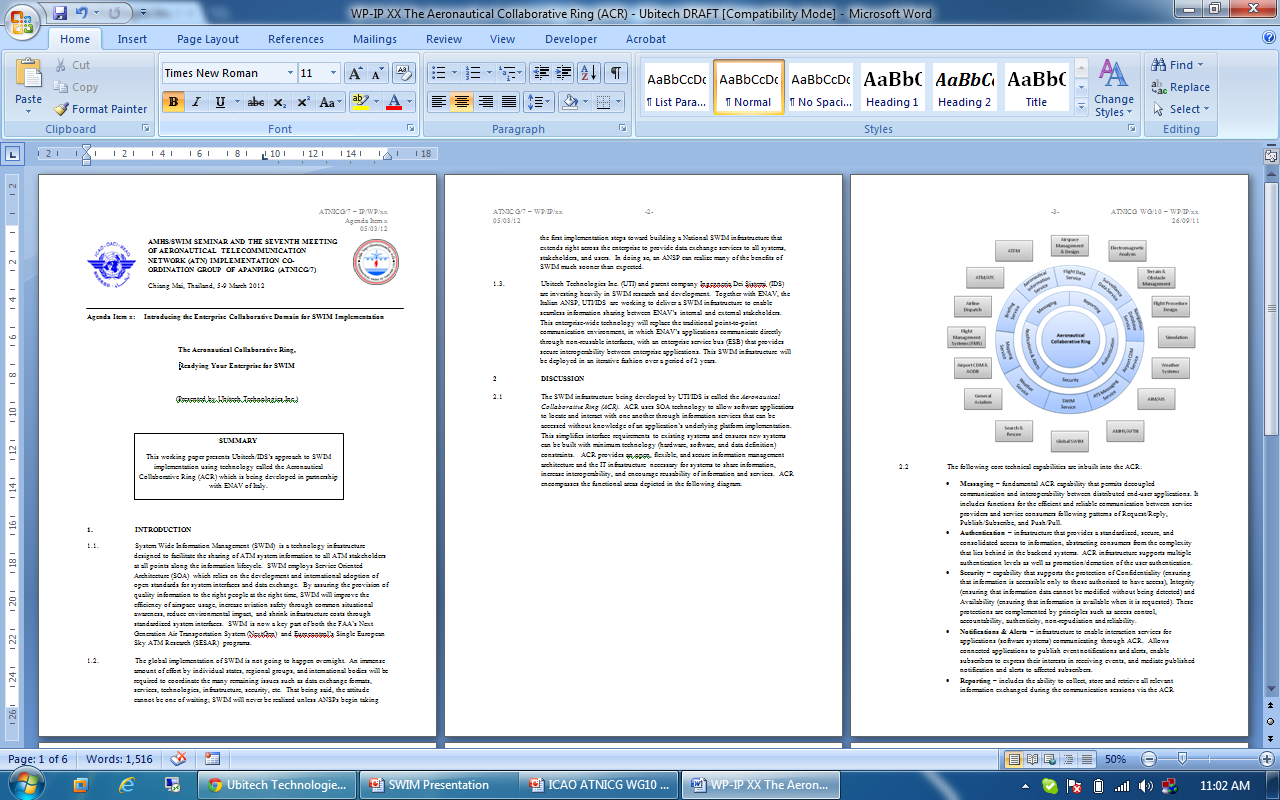 For further information contact:
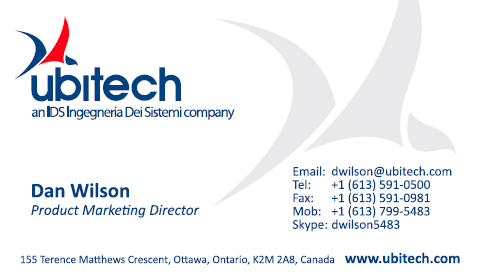 05/03/2012
Commercial-in-Confidence
31
Questions?
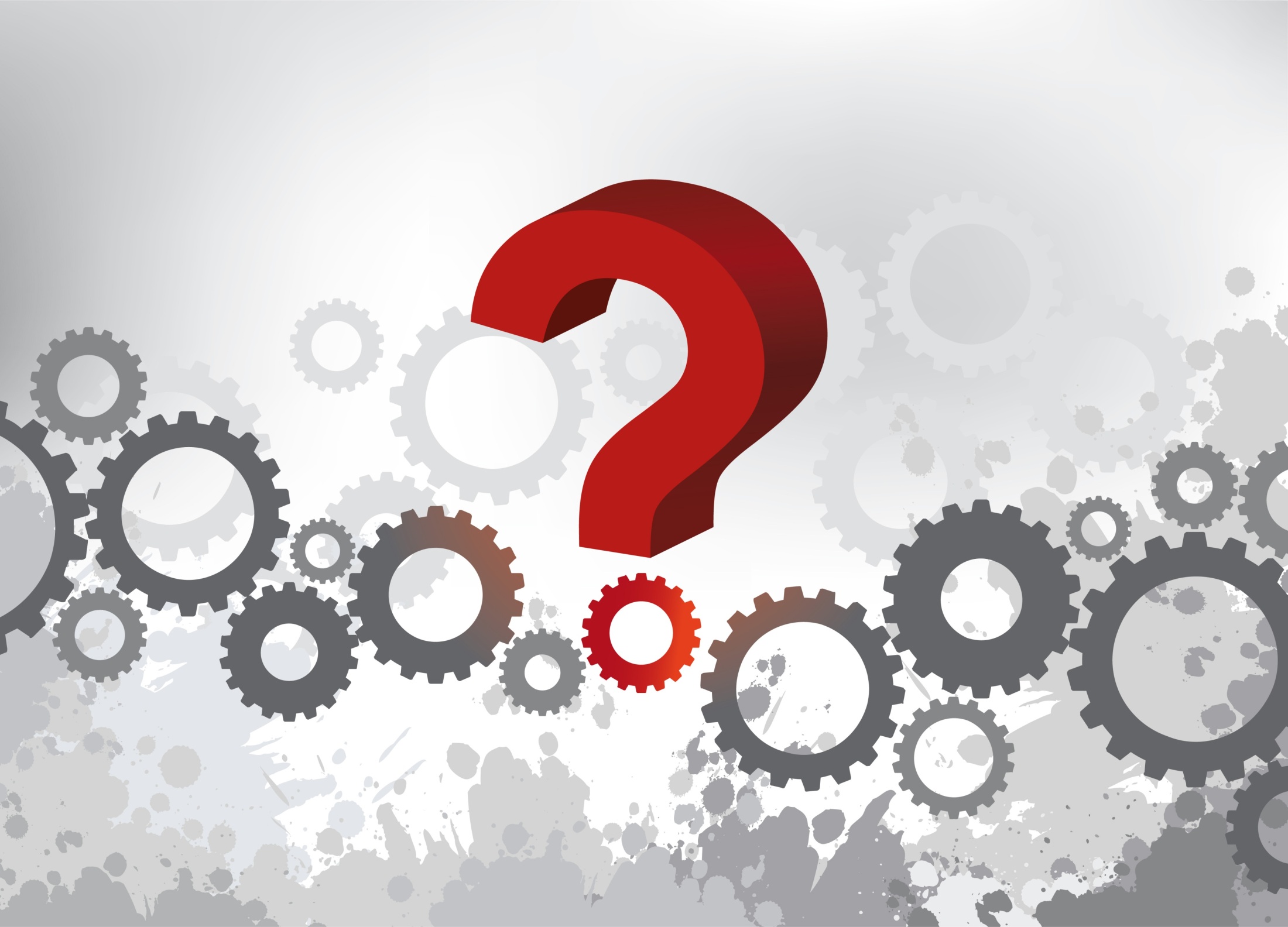 05/03/2012
Commercial-in-Confidence
32
*The AIS/AIM Equipment and services market 2009-2018 – PMI Media Ltd.
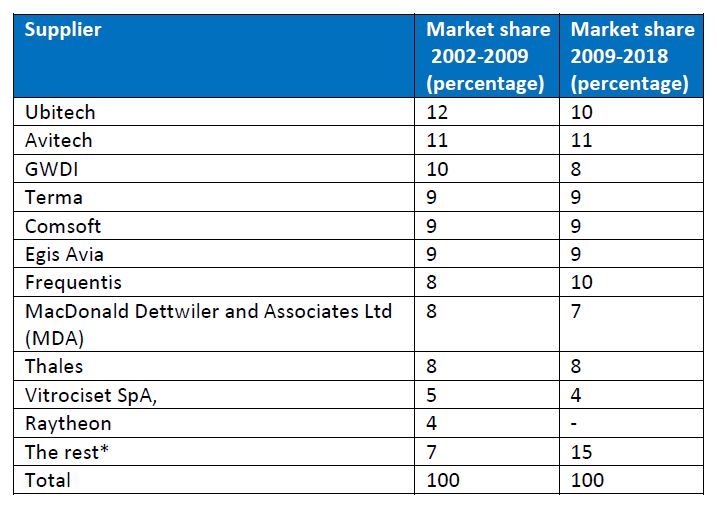 05/03/2012
Commercial-in-Confidence
33
**The AMHS Market – a PMI Media Report
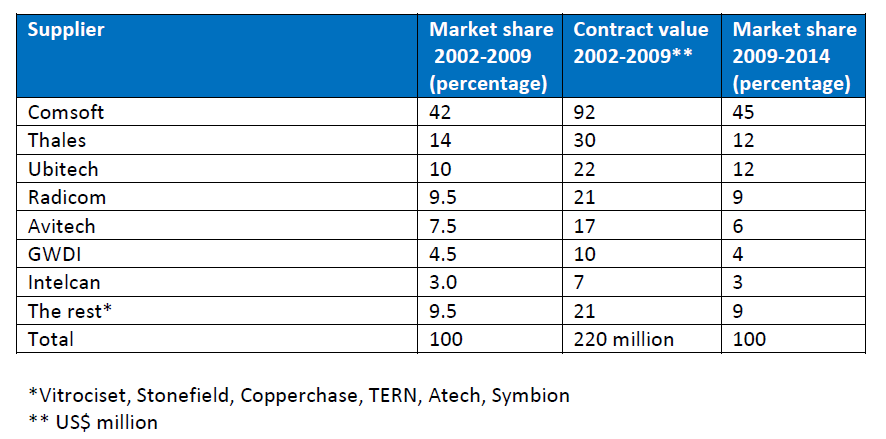 05/03/2012
Commercial-in-Confidence
34